Citizens Senate
National Portfolio Update

February 2022
Nick Clarke
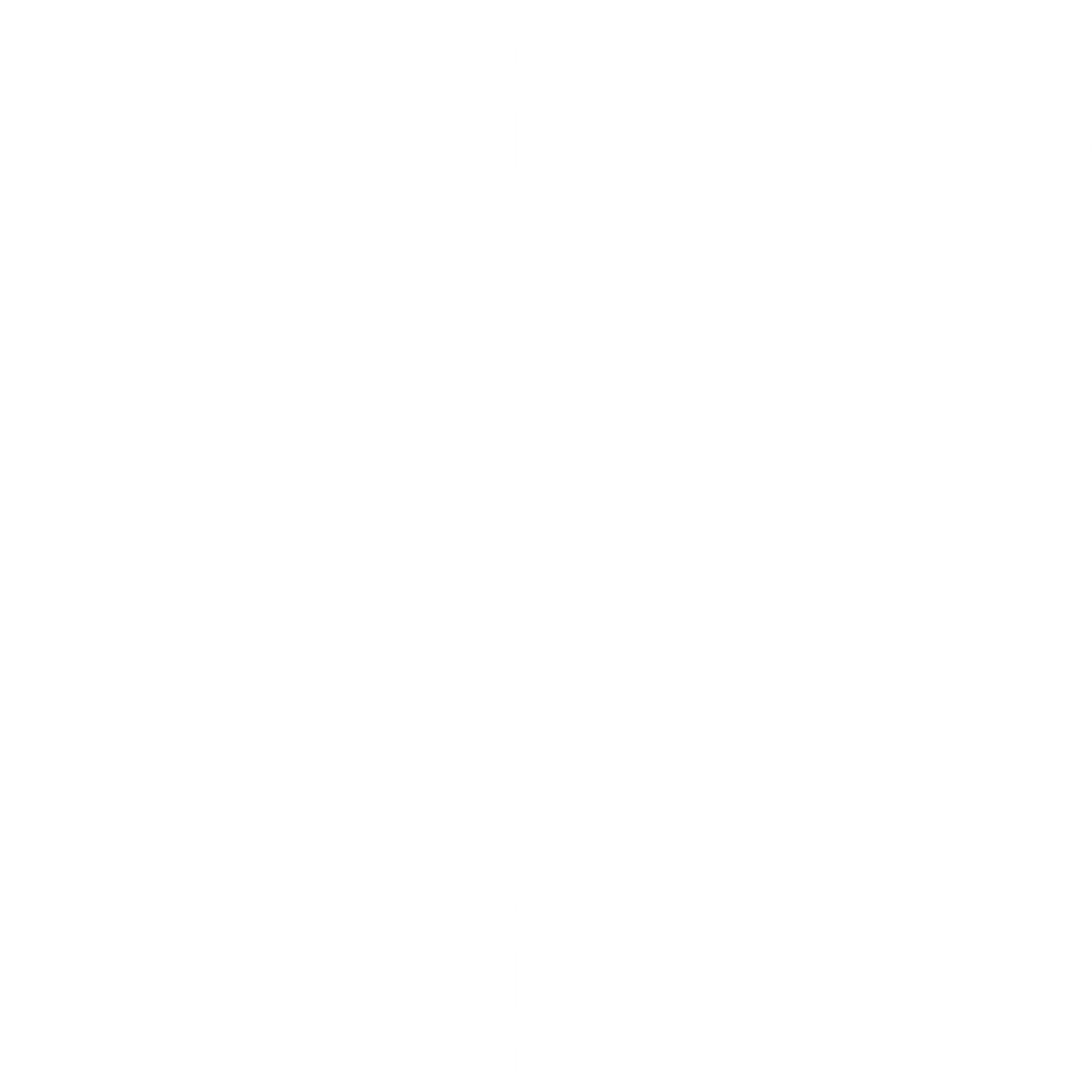 Our purpose is to turn great ideas into positive health impact
We believe that health is improved by great ideas, but great ideas only make an impact when they are put into practice.
We are funded by NHS England/ Improvement and the Office for Life Sciences to support the adoption and spread of proven innovations
[Speaker Notes: The “why”
Our purpose is to turn these great ideas into positive health impact – this is why we exist and guides everything we do 
Our region is buzzing with amazing ideas – you are world leaders
It’s a good job too, because the pace of change in healthcare and technology is fast]
From insight to implementation along the innovation cycle
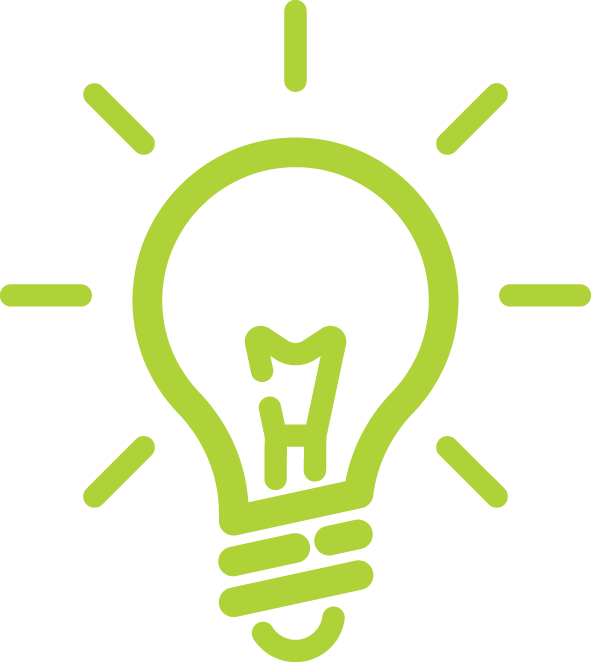 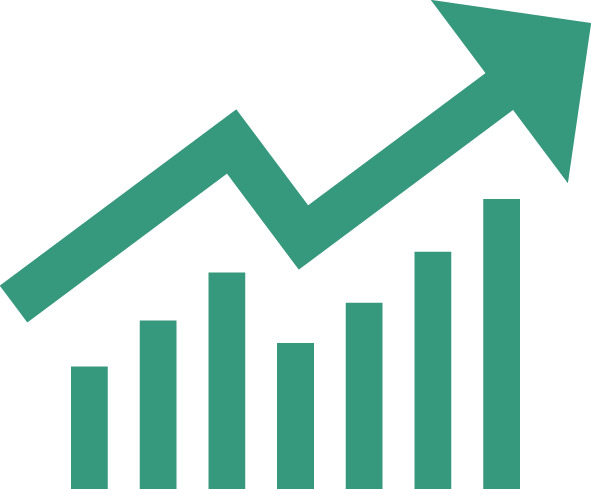 Insight
Insight
Idea
Implementation
Impact
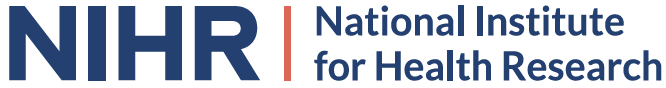 NHS England and NHS Improvement East of England
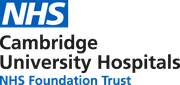 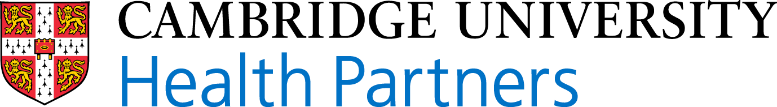 [Speaker Notes: Definition of innovation – the process by which an invention takes off because it becomes sufficiently well understood, practicable and affordable to be worth using at scale. We are specialist innovation advisers in health and care – we identify solutions and work alongside our customers in the NHS and private sectors to implement, embed and evaluate them.

We help people across the whole product life cycle - from insights, to ideas, through to implementation and achieving a positive health impact.  But because everything we do is about turning ideas into impact, we inevitably concentrate our efforts on the right hand side of this chart. 
1) It starts with understanding specific health challenges and what might help or hinder change (insight into the challenge)
2) It’s about helping to take a great idea and turn it into something that will work in a real-world setting 
3) It’s then about navigating the complex systems and overcoming barriers to implementation
4) And it is about delivering positive health impact and evidencing and measuring that impact (evaluation)]
How we work
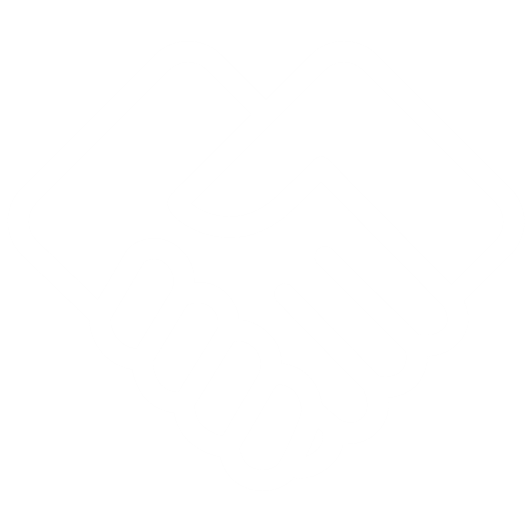 Convene
Develop
Deliver
Adopt and spread national AHSN programmes: build a lasting legacy for health and care including our patient safety programmes 
Mobilise leaders to champion change: design and deliver change management programmes alongside the NHS and industry to introduce and evaluate innovations 
Encourage health services to embrace the future: importing ideas from other industries and hosting thought provoking events
Create the right conditions for enabling innovation: bringing the right teams and individuals together 
Build lasting partnerships between sectors: to bring solutions to market and deliver maximum benefits for all 
Share diverse perspectives to shape the future of health and care: including mobilising people with lived experience to provide insights and test ideas
Identify populations most likely to benefit and analyse results: using our health informatics and data analytics capabilities
Provide the know-how to take ideas forward in complex health systems: working with partners to introduce a pathway or technology where it will have the biggest impact 
Develop and evaluate compelling value propositions and evidence: and unlock funding to make change happen
[Speaker Notes: You can see your full draft in the next slide for easy comparison (moved to appendix) - I’ve made it shorter but still think this is perhaps a bit busy for a slide to present but we can update marketing guide 

Happy with amends - thanks

Notes on amends 
This was under DEVELOP – not sure if fits here or deliver and we already have evaluate under deliver so possibly not needed? Scoping formal evaluations to assess the success of our development programmes
I have also moved meetings under deliver as felt it fitted better than just saying we host meetings 

This was under DELIVER – I think it is covered by the teams point under convene?  Enable our region’s NHS teams to find the right capabilities to manage and deliver important programmes, either through Eastern AHSN’s teams or through trusted associates. 

I have inc PSC in bullet one under deliver which I think means we can loose this>Our specialist quality improvement teams support the NHS to deliver safer care in key areas, e.g. in maternity and geriatric medicine]
The desired criteria for our projects
Transforming systems
Reducing inequalities
Evidence-based outcomes
We seek to support innovations which have a positive outcome on people’s lives – working hours saved, fewer hospital interventions, adverse events mitigated or avoided, increased economic benefits.
Our choice of work is driven by the available evidence and our local relationships. We constantly seek to evaluate and learn, thus understanding the impact of our work and doing differently next time.
Integrated care is about giving people the support they need, joined up across local councils, the NHS and other partners.  We believe we have a core role encouraging and enabling our local system to transform by removing traditional divisions, embracing the future and champion changes including embedding a culture of innovation to improve population health.
Health disparities in our region are stark and can undermine people’s ability to work and live long, healthy, independent lives while creating pressure on the NHS, social care and other public services. This has been worsened by the pandemic and we remain committed to work with our partners, including ICSs and NIHR ARC, to find innovations that meet diverse needs and reach those in our region most in need to reduce inequalities.
Rationale
[Speaker Notes: Now that we have developed our reputation and grown our resources and headcount, we need to prioritise our projects where they are most likely to achieve impact.  This is in accordance with the overall AHSN Network strategy being implemented now. So we sim that each of the projects we choose to work on will follow these selection criteria:]
National Programme Portfolio
NHSE / AAC Commission
National Adoption and Spread Projects

Programmes commissioned and selected by a review panel from the national AHSN network and NHS England. All 15 AHSN’s are expected to implement these (2-3yrs).
Rapid Uptake Products (RUP)

This is designed to support stronger adoption and spread of proven innovations. It identifies and supports products with NICE approval that support the NHS LTP key clinical priorities but have lower than expected uptake to date.
MedTech Funding Mandate

This work focuses on the uptake of selected innovative medical devices, diagnostics and digital products for patients to gain access to these faster.
Current
GammaCore
FOCUS ADHD
Asthma Severe Biologics
SecurAcath
Early Intervention for 
Eating Disorders
PLGF
Asthma FeNO
Heartflow
CVD: AF and FH
CVD: Lipid Management
2022 / Horizon
Benign Prostate Hyperplasia x 4
CVD: BP Optimisation (Jan)
X 4 new products (Q1) 
with access to pathway transformation funding
Thopaz+ (Chest drains)
Transforming Wound Care (April)
XprESS (Multi Sinus Dilation)
Poly-Pharmacy (Dec)
Spectra Optia (Sickle cell anaemia)
Examples
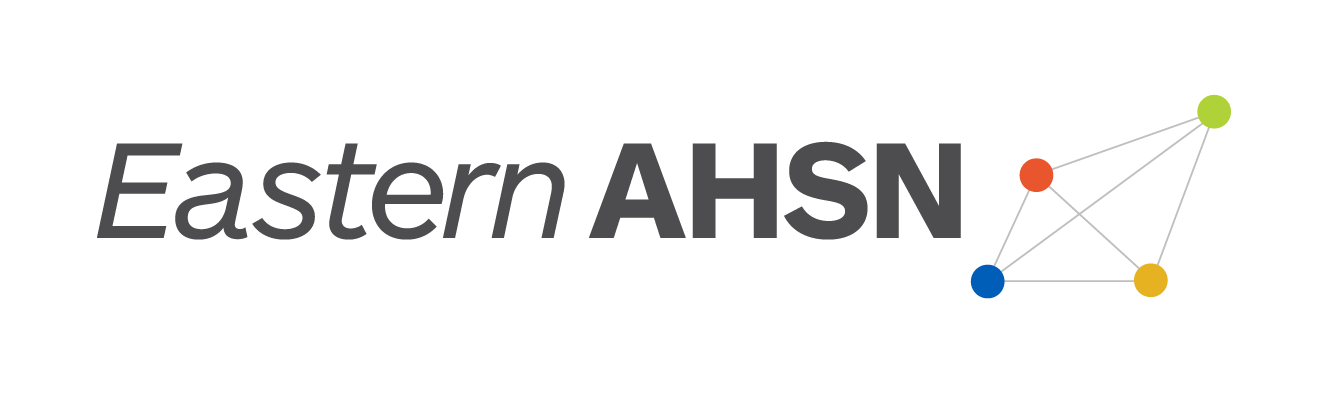 Reduction of Health Inequalities
CVD Prevention Programme
Real World Validation Activities
Sustainable pathway redesign
Patient and Clinician Education
Reducing cholesterol with medications to improve lipid management
Improving diagnosis and treatment of FH via expanded testing
Familial Hypercholesterolaemia (FH)
Lipid Optimisation
CVD Prevention Programme
Improving the detection, protection and perfection of AF via innovative pathways.
Supporting the monitoring and detection of BP via remote monitoring.
Atrial Fibrillation
(AF)
Blood Pressure
(BP)
Proactive care frameworks
The frameworks focus on how to do things differently at scale
They stratify patients at highest risk to enable practices to prioritise clinical activity
They deploy the wider workforce to reduce the workload for GPs
They improve personalised care
[Speaker Notes: https://uclpartners.com/proactive-care/cvd-resources/]
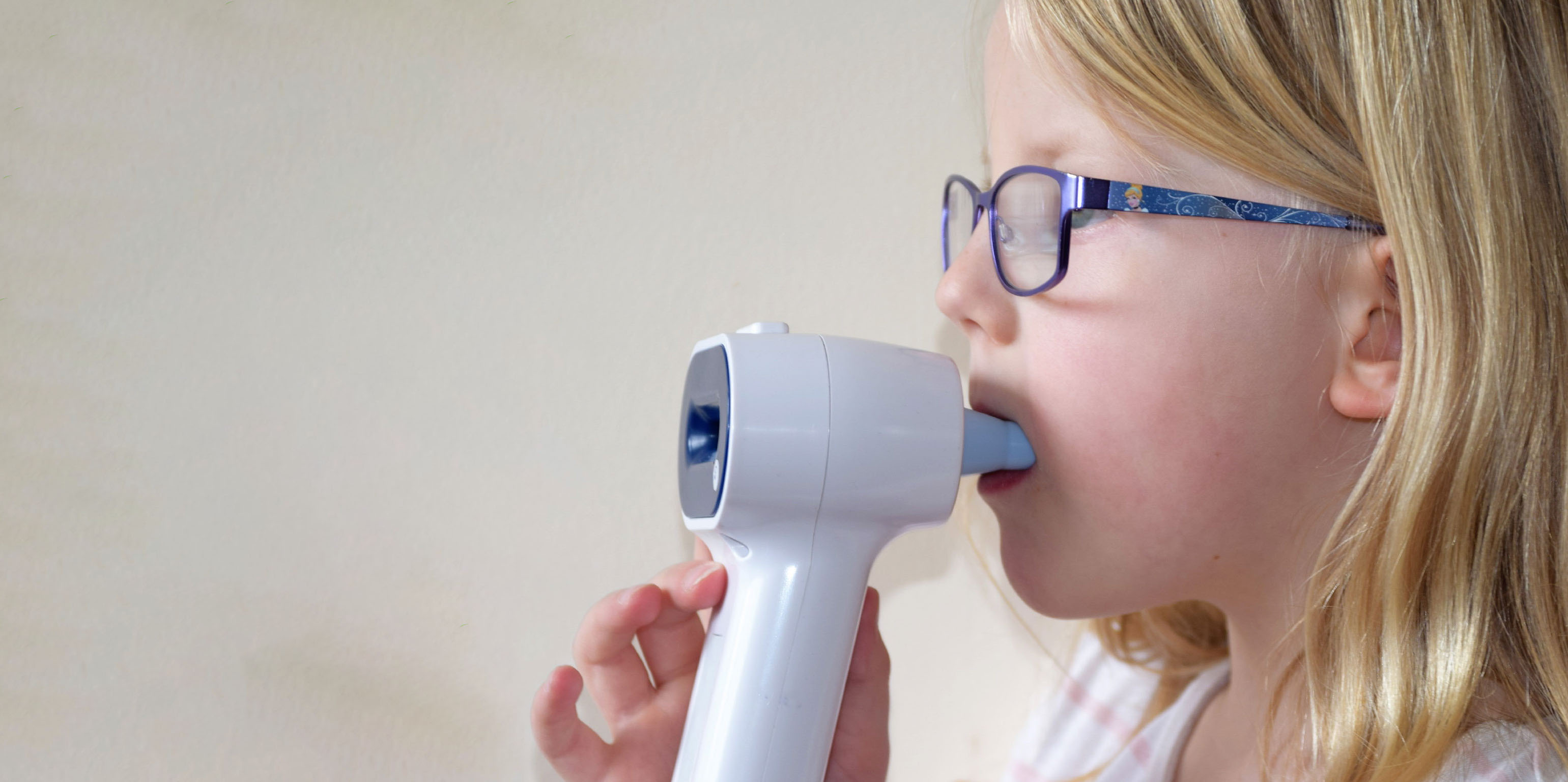 Severe Asthma Projects
Under our NHSE Rapid Uptake Product (RUP) Programme we will be supporting the NHS in the East of England in the increased adoption of Fractional Exhaled Nitric Oxide Devices (FeNO) and increased uptake of Severe Asthma Biologics for improved patient outcomes. 
We are also working with a local Innovator to help spread the adoption of My Spira which is the worlds first augmented reality app that improves inhaler technique for children.
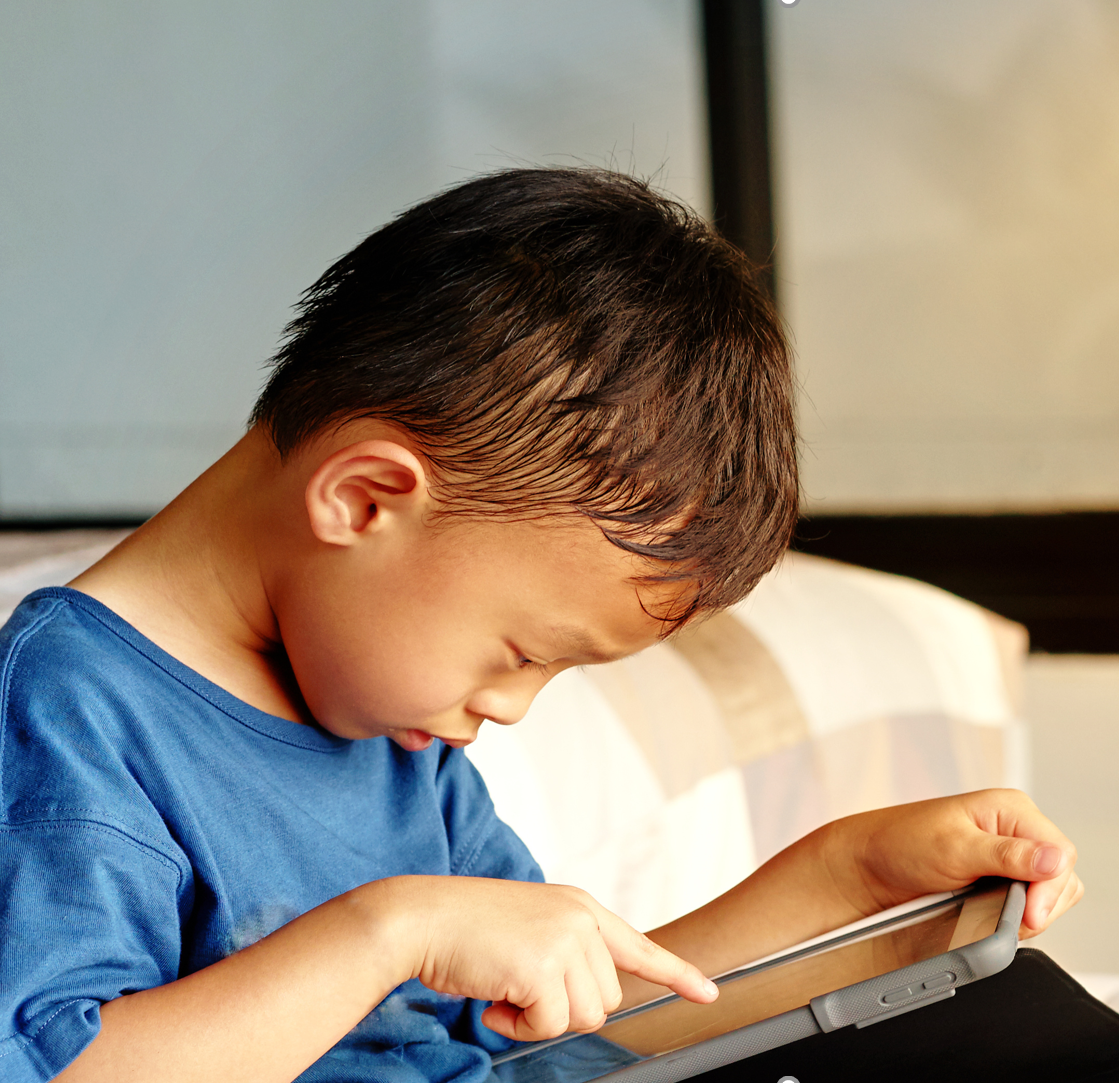 Improving ADHD Diagnosis:
Following a successful AHSN 12-month, real-world demonstrator project (combining computerised Continuous Performance Tests with motion tracking:  QbTest) we will work with Eastern AHSN Mental Health providers and Community Paediatric Services with the aim to improve the offer to children and young people regarding the assessment of ADHD. 

More specifically, it will accelerate the uptake and implementation of an objective ADHD assessment tool (measuring attention, impulsivity and activity), namely the Qb Test,  to supplement current clinical assessment processes, underpinned by changes in pathways, workforce and data collection.
Transforming Wound Care
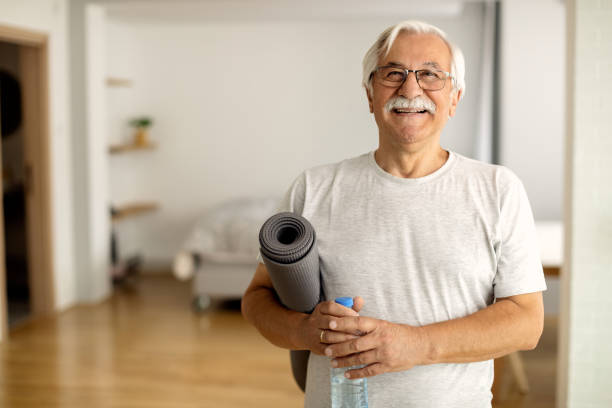 Aim: to ensure all patients with lower limb wounds receive evidence-based care which leads to:​
faster healing of wounds​
improved quality of life for patients​
reduced likelihood of wound recurrence  ​
Uses health and care resources more effectively​
Objectives: ​
Use expertise of AHSN network in implementation, spread of innovation, quality improvement and patient safety to work with ICSs to develop models of implementation based on the NWCSP recommendations that reduce variation in lower limb wound care​
Support ICSs to test models of implementation that aim to reduce variation in lower limb wound care, raising the overall standards of care​
Support training and development of staff to ensure they have the capabilities to provide required care​
Support effective data collection and evaluation activities that enable learning capture and better understanding of how to effectively implement the NWCSP recommendations​
Working with the Citizens Senate
There are several opportunities for us to continue to work together on National Programmes: 
How can the Citizens Senate support the National portfolio? 
Are there any particular areas of interest / lived experience? 
Are people aware of innovation / pathway changes that link to any of the projects? Be great to hear these. 
We are improving our timing and communication – what else can we do?
Thank you for listening 

Nick Clarke
Principal Advisor 
Nick.Clarke@eahsn.org